2 D Co-ordinate GeometryLecture-18The hyperbolaDated:-16.05.2020PPT-14 UG (B.Sc., Part-1)
Dr. Md. Ataur Rahman
Guest Faculty
Department of Mathematics
M.L. Arya, College, Kasba
PURNEA UNIVERSITY, PURNIA
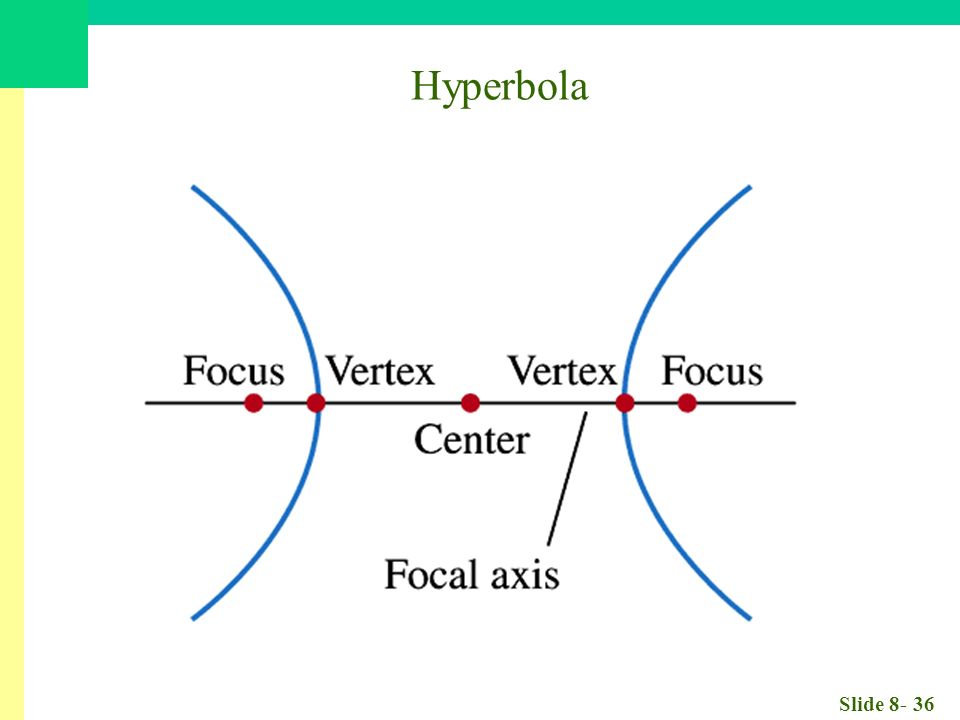 2 D Co-ordinate GeometryLecture-18The ellipseDated:-16.05.2020PPT-13 UG (B.Sc., Part-1)
Dr. Md. Ataur Rahman
Guest Faculty
Department of Mathematics
M.L. Arya, College, Kasba
PURNEA UNIVERSITY, PURNIA
The hyperbola
Definition:-A hyperbola is the
Locus of a point which
Moves in a plane such 
that the ratio of its distance
from the fixed point (called focus) 
and from the fixed line (called directrix)
 is always constant and greater than unity.
i.e.
 Where S and F are called foci ,ZM and Z'M' are called directrix and C is called centre of the hyperbola.
B
M'
M
P
X
Z'
C
Z
F
(focus)
S(focus)
B´
Directrix
Equation of the hyperbola
Let S (ae,0)  be the focus and 
be the eq. of the given directrix
 ZM of the ellipse, where e     
 is the eccentricity.            
Let P(x, y) be any point on the
hyperbola, then by the definition
 of  the hyperbola,
B
M'
M
P
X
A'
Z'
Z
A
S'
(focus)
S(focus)
B´
Directrix
Proof Continue
From (1),we get
Focal property of the Hyperbola
Key Points of hyperbola